НАИБОЛЕЕ ВОСТРЕБОВАННая НА РЫНКЕ ТРУДА, НОВая И ПЕРСПЕКТИВНая ПРОФЕССия, ТРЕБУЮЩая СРЕДНЕГО ПРОФЕССИОНАЛЬНОГО ОБРАЗОВАНИЯПАРИКМАХЕР
Особенности профессии ПАРИКМАХЕР
Работа парикмахера – это оказание услуг по стрижке, бритью, завивке, окраске, созданию причесок, укладок и других процедур. Парикмахер владеет современными парикмахерскими технологиями. При необходимости может проконсультировать клиента по вопросам ухода за новой прической (например, африканскими косичками, дредами), посоветовать возможные способы укладки новой стрижки, а также средства для оздоровления волос и кожи головы.
Трудовой день парикмахера начинается с подготовки рабочего места. Каждый мастер дезинфицирует и проверяет инструменты и аппаратуру. В большинстве случаев клиенты записываются к мастеру заранее по телефону. Парикмахер обсуждает с клиентом его пожелания к будущей прическе, даёт рекомендации и определяет по внешним признакам состояние волос. В обязанности парикмахера входят: расчесывание и мытье волос, стрижка, разные виды окрашивания, завивки и укладки, бритье и конечно моделирование причесок. Если требуется сделать химическую завивку, окраску волос или другие операции с применением химических средств и растворов, парикмахер сначала проверяет чувствительность кожи клиента к этому средству.
По окончании работы профессиональный парикмахер посоветует способы укладки прически или перманентной завивки, средства для ухода за волосами.
Перед приёмом следующего клиента, парикмахер снова очищает все инструменты и прибирает рабочее место.
Парикмахеры работают в салонах красоты, парикмахерских, рекламных и модельных агентствах, на телевидении. Карьерный рост специалиста зависит от его мастерства и профессионализма. Наиболее опытные могут преподавать парикмахерское искусство в школах стилистов или получить патент и открыть собственную студию красоты.
Парикмахер – это дизайнер, художник и скульптор. Он обладает пространственным и творческим мышлением, хорошим вкусом и знает, как воплотить желания клиента или свои собственные идеи в жизнь. Необходимы ему и знания тенденций моды. Чтобы прическа или стрижка гармонировали с внешним обликом человека, с его формой лица, парикмахер должен хорошо разбираться в типах внешности, уметь маскировать недостатки и подчеркивать достоинства внешности. Мастер парикмахерского искусства имеет хороший глазомер, твердую руку и высокую чувствительность к цвету.
Некоторые люди посещают салон красоты не столько для того, чтобы сделать новую прическу, сколько пообщаться со своим мастером. Поэтому парикмахер – человек коммуникабельный, тактичный и доброжелательный.
Рабочий день он проводит на ногах, проделывая тысячи манипуляций руками, что требует физической выносливости.
Образовательные учреждения осуществляющие подготовку по профессии ПАРИКМАХЕР
Уровень средней зарплаты за последние 12 месяцев: ПАРИКМАХЕР в Московской области
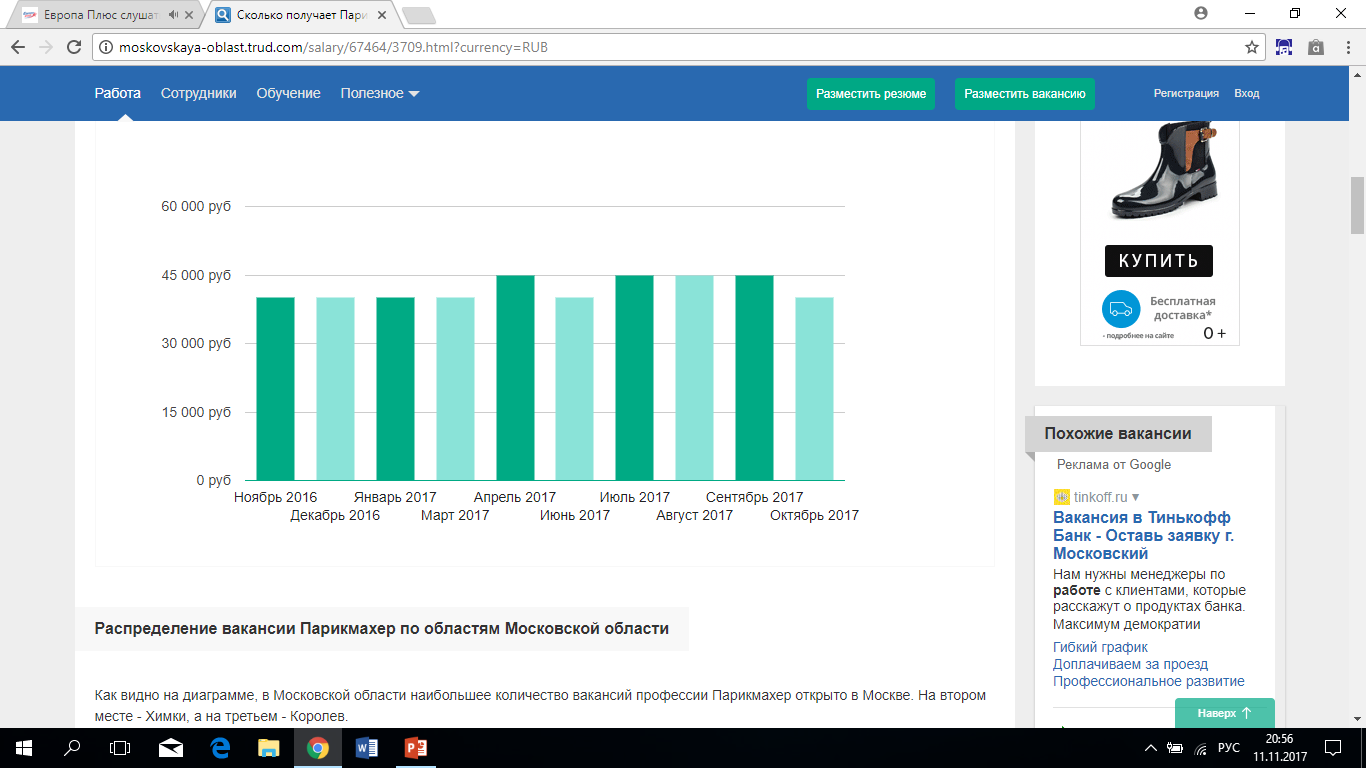 Распределение вакансии ПАРИКМАХЕР по областям Московской области
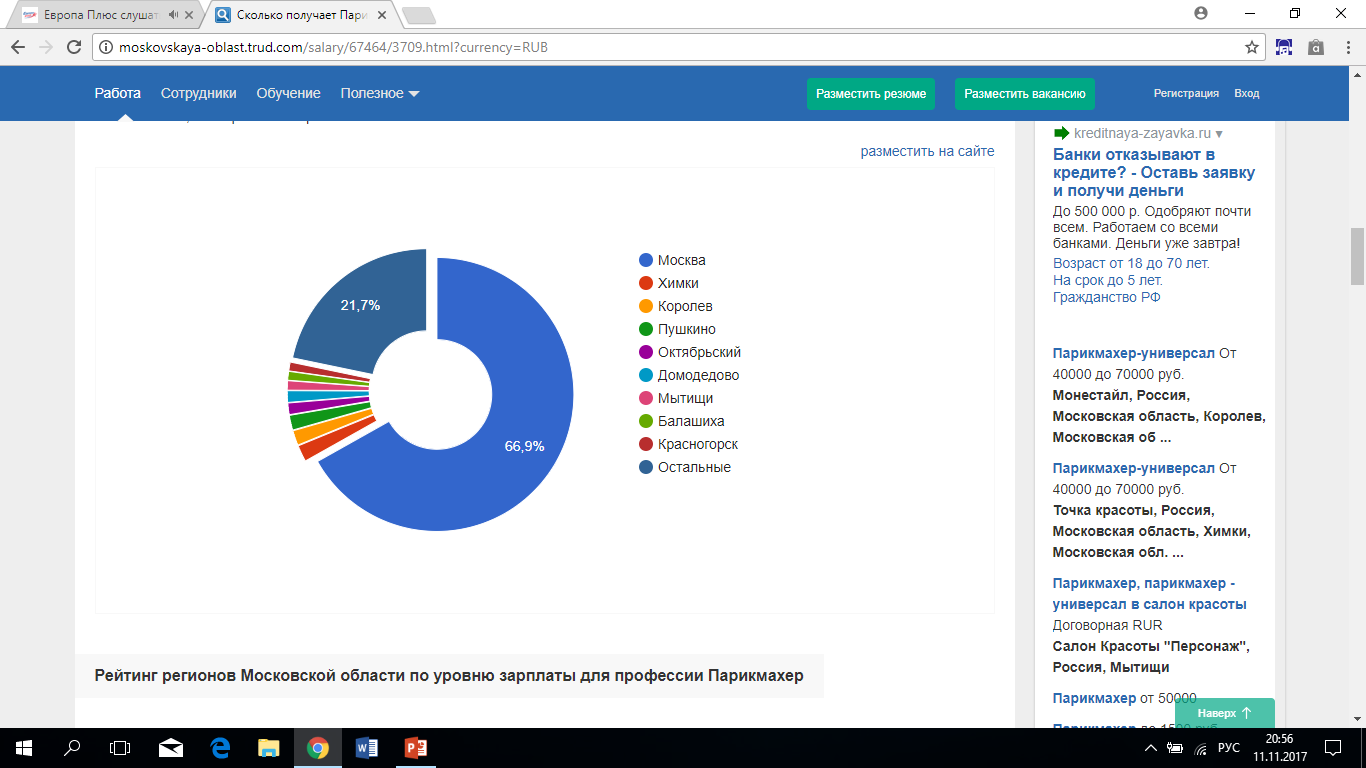